Instituto Mexicano del Seguro SocialUniversidad VeracruzanaDivisión de Estudios de Postgrado e Investigación
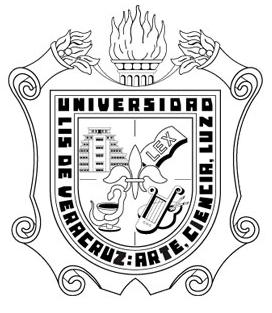 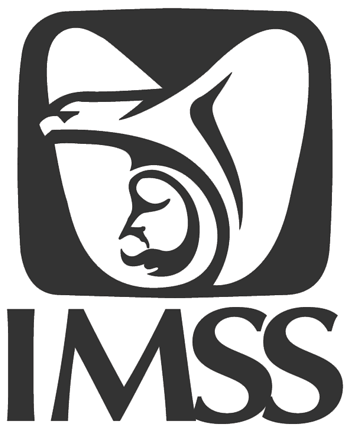 “Eficacia del infiltrado  de herida  quirúrgica  con  bupivacaina  más  nalbufina  vs ropivacaina  mas  nalbufina para  el control del dolor  post operatorio  en  cirugía  por cesárea” Tesis para obtener el grado de médico especialista en:ANESTESIOLOGIA
Presenta:
Dr. Tomas Valdivieso Nieve 
Asesores:Dr. Ageo Barón León  Dr. Felipe  González Velázquez
Introducción :
En la  actualidad  el  manejo  del  dolor  post  operatorio  sigue  siendo  difícil,  esto establece  un  reto  para  el  anestesiólogo que   tiene la obligación  de  resolver   y  garantizar    el  mejor   alivio  del dolor. 
El apropiado  control del dolor  posoperatorio es  importante  para  una  recuperación  del posoperatorio más  rápida , disminuyendo a si la  morbimortalidad .
Justificación
Se   han  estudiado  varios  modelos  de  manejo  analgésico  post  operatorio, pero  ninguno    que   compare  el  uso de  dos  anestésicos   locales   de   largo   efecto   más   un  opioide   sintético    aplicados   en  cirugías   de  cesárea  sub cutáneas .  Esto   nos   motiva   a   realizar un  estudio  de   investigación  donde  se   evalué   el  efecto   analgésico   post operatorio  comparando  :  ropivacaina   mas  nalbufina  sub cutánea  VS  bupivacaina    más  nalbufina   sub cutánea   en  cirugía   de  cesárea . Para  control de  dolor de pacientes  sometidos a  cesárea.
Planteamiento  del  problema
¿Es la  aplicación  de   ropivacaina   mas  nalbufina  sub cutánea   más eficaz que   bupivacaina    mas  nalbufina   sub cutánea  en  el  control  del  dolor  post operatorio en cirugía  de  cesárea ?
Hipótesis
H1 :  La   administración    de  ropivacaina  3.75  %   mas   nalbufina  10 mg  subcutánea   es  más eficaz  que la   administración  de   bupivacaina  al .125 %   mas   nalbufina 10mg    sub   cutánea    para el control  del  dolor   postoperatorio de la  operación cesárea .}

H0 : no existe  diferencia  entre  la  administración de ropivacaina  3.75  % mas   nalbufina  10 mg  subcutánea   es  mejor   que la   administración  de   bupivacaina  al .125 %   mas   nalbufina 10mg    sub   cutátanea    para el control  del  dolor   sometidos a   operación cesárea .
Metodología
Se realizó un ensayo clínico aleatorizado, en la UMAE,  Hospital de Especialidades No. 14 Centro Médico Nacional Adolfo Ruiz Cortines en el periodo comprendido de diciembre del 2012  a  diciembre 2013.  El estudio fue aprobado por el comité de investigación y ética del hospital. 


Al grupo 1 se les administro Bupivacaina 1.25  %   mas nalbufina 10 mg . Dosis única  sub cutánea  previo al inicio de  la incisión quirúrgica.
Al Grupo 2  se les administro ropivacaina  2%  isobárica  más nalbufina 10 mg. Dosis única  sub cutánea  previo al inicio de  la incisión quirúrgica. 
se valoró la duración de la analgesia y la calidad de la misma, mediante la escala visual análoga (EVA)  en  relación  a  tiempo   1  hora,   3 horas,  8 horas, 10 horas.
Metodología
Las variables  de  interés  fueron: 
Infiltrado sub cutáneo : lo definimos  como la técnica de administración de un medicamento en el tejido celular  subcutáneo  realizado  con una jeringa   y ajuga  hipodérmica  previo a la incisión  quirúrgica en la  región abdominal .

Nalbufina  más  ropivacaina: Analgésico   opioide   sintético  agonista / antagonista Anestésico   local   amino  amida  de larga  duración  con mayor  bloqueo   sensitivo     , y   menor toxicidad respectivamente.

Nalbufina más bupivacaina: Analgésico   opioide   sintético  agonista / antagonistaAnestesio local    amino amida   de larga   duración  con  bloqueo  motor y sensitivo  equivalente,  con   mayor toxicidad  cardiológica respectivamente.

Tiempo  de analgesia: Tiempo transcurrido desde la aplicación del medicamento hasta la percepción del dolor.
Resultados …
Se  encontró : 


un comportamiento similar en el transcurso de las horas, siendo mayor el efecto analgésico  con el uso de  bupivacaina  a las 8 horas con respecto a la ropivacaina sin llegar a ser estadísticamente  significativo.
Conclusiones …
CONCLUSION
La  administración  subcutánea   previa  a la  incisión quirúrgica   de  bupivacaina  mas  nalbufina  y  ropivacaina  mas nalbufina  son iguales de eficaces  para   disminuir el  dolor  post operatorio  en cirugía de cesárea.